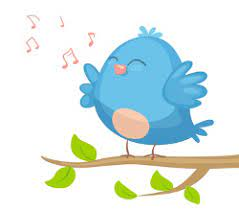 ACTIVIDAD:

1)ESCUCHA ATENTAMENTE LA SIGUIENTE CANCIÓN, LUEGO REALIZA EN TU CUADERNO UN DIBUJO Y COLOREA TODOS LOS SONIDOS NATURALES QUE CONTENÍA LA CANCIÓN.
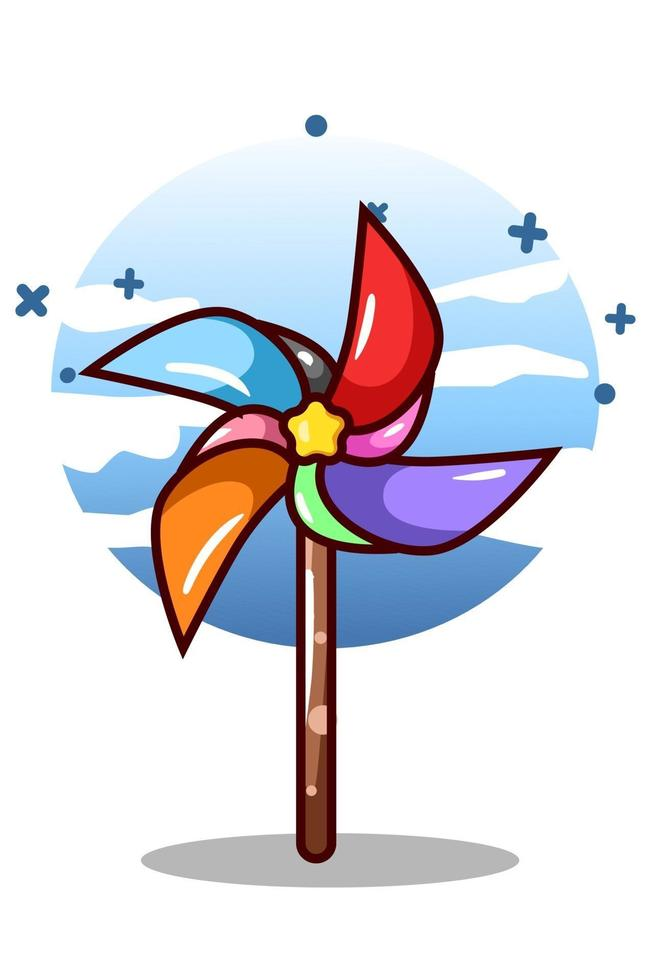 https://www.youtube.com/watch?v=Gpx9-H9hVGM
2) ESCUCHA ATENTAMENTE LA SIGUIENTE CANCIÓN, LUEGO REALIZA EN TU CUADERNO UN DIBUJO Y COLOREA TODOS LOS SONIDOS ARTIFICIALES QUE CONTENÍA LA CANCIÓN.
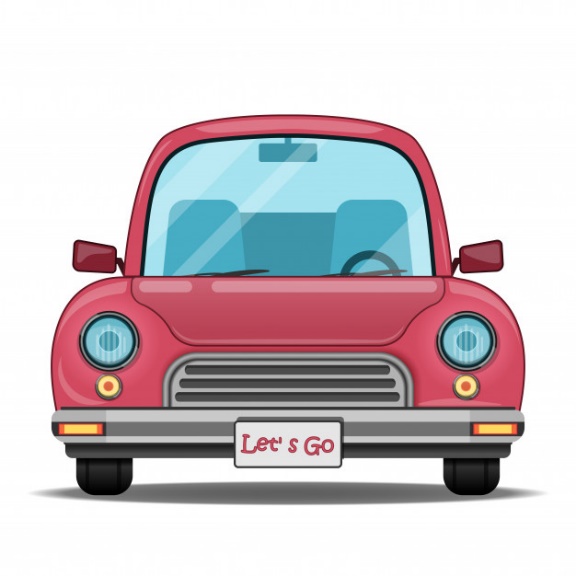 https://www.youtube.com/watch?v=IbknkbrHGUk